DOPORUČENÍ A PRAVIDLA HYGIENY PŘI POVODNÍCH
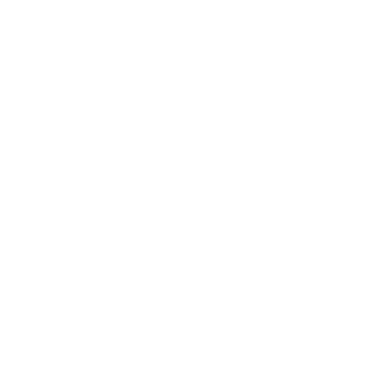 18. září 2024
POVODNĚ
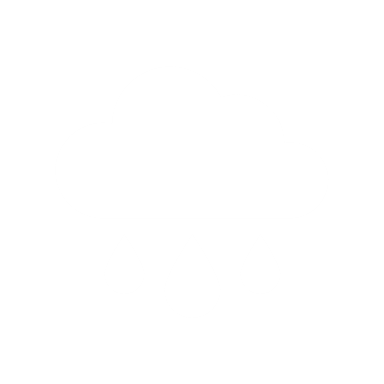 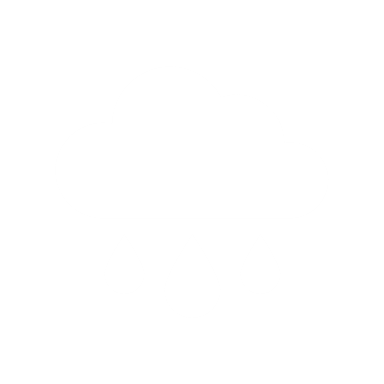 Dopady povodní na ochranu zdraví
Kontaminace prostředí, vody a potravin
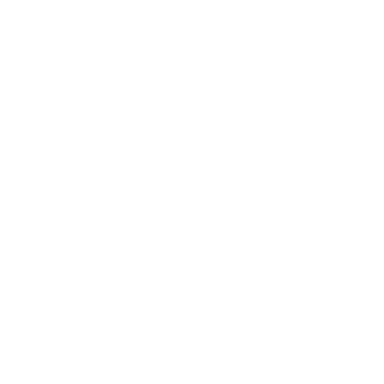 Snížení dostupnosti dodržování standardních hygienických zásad
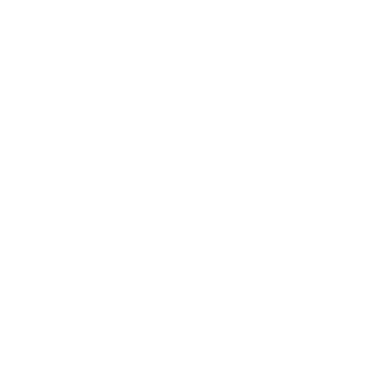 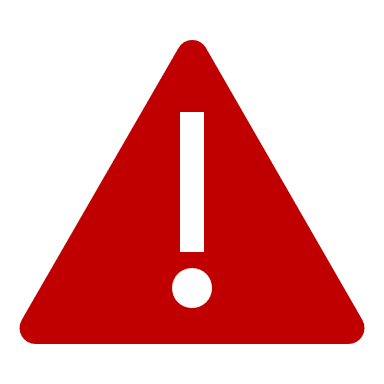 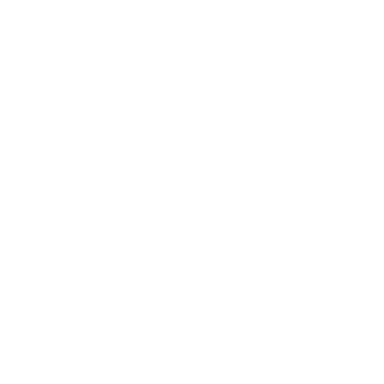 Zvyšuje riziko nákazy původci infekčních onemocnění:
Leptospiróza, bacilární úplavice, žloutenka typu A a E, tularemie či  tetanus
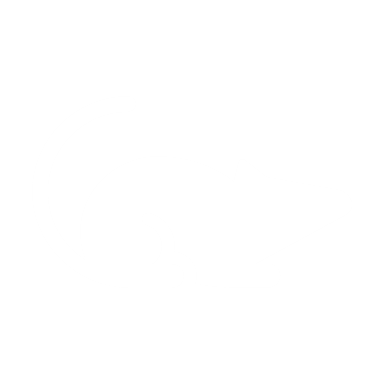 DOPORUČENÍ K PREVENCI INFEKČNÍCH ONEMOCNĚNÍ V SOUVISLOSTI S POVODNĚMI
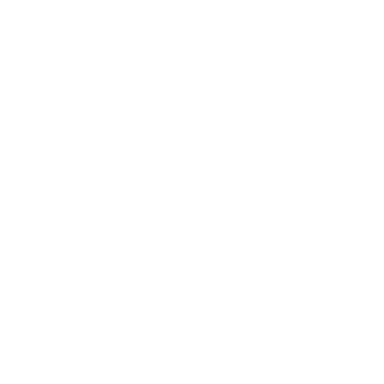 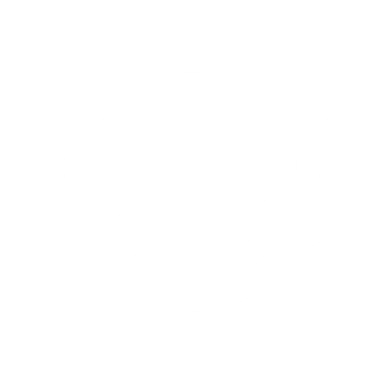 Při likvidaci následků povodní důsledně používejte OOP (pevné rukavice, obuv, respirátory, ochranu očí).
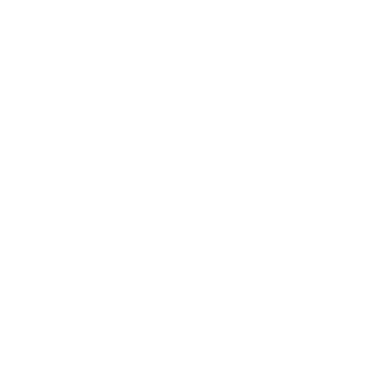 Při poranění je nezbytné ránu vyčistit a důkladně dezinfikovat.
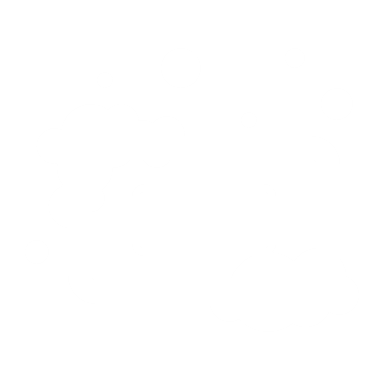 Myjte si pečlivě a často ruce mýdlem; případně dezinfekcí.
Zkontrolujte si datum svého posledního přeočkování proti tetanu. Je-li to více než 15 let, kontaktujte svého praktického lékaře (případně https://ockoreport.uzis.cz/) nebo linku 1221) a nechte se přeočkovat.
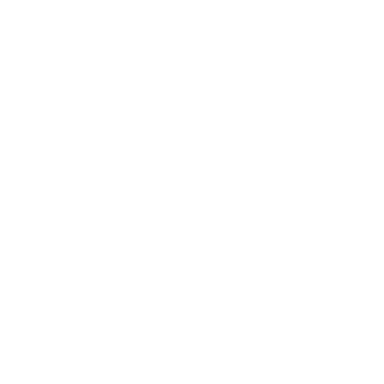 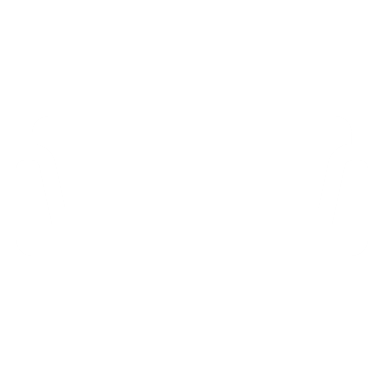 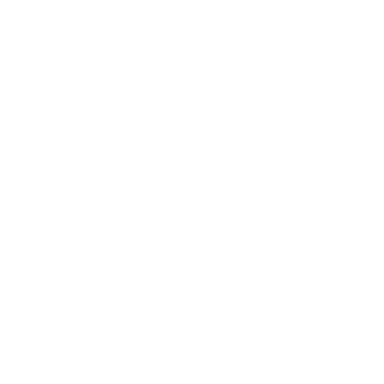 Nábytek, podlahy, zdi a nádobí omyjte vodou a dezinfikujte pomocí k tomuto účelu určených dezinfekčních prostředků.
DOPORUČENÍ K PREVENCI INFEKČNÍCH ONEMOCNĚNÍ V SOUVISLOSTI S POVODNĚMI
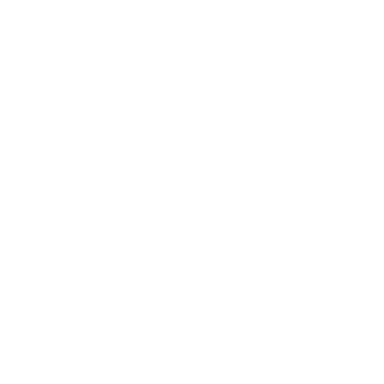 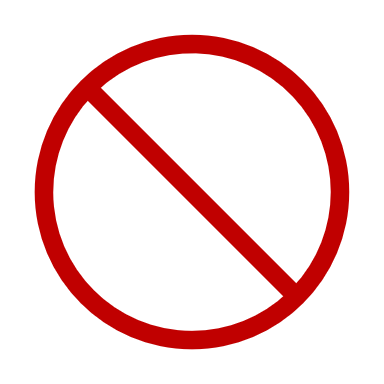 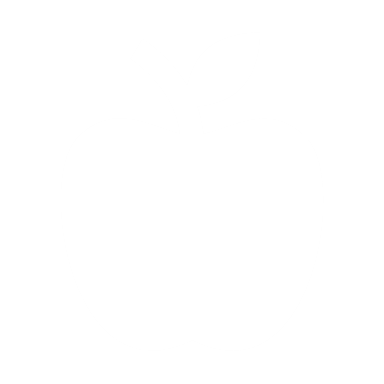 Nekonzumujte zaplavené ovoce a zeleninu.
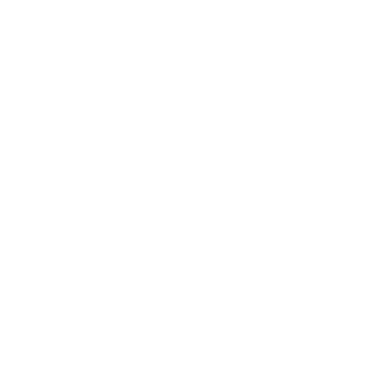 Pokud máte pochybnosti o nezávadnosti potraviny, zlikvidujte jí. Je to lepší než řešit zdravotní následky.
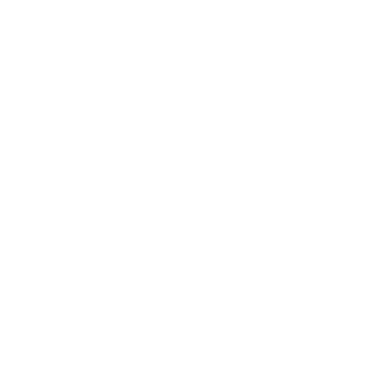 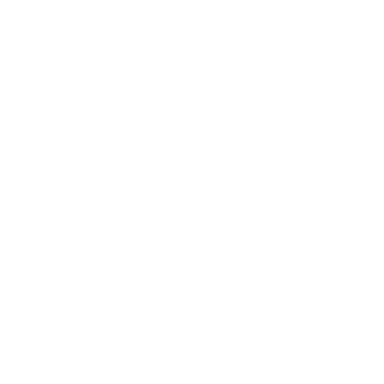 Zlikvidujte chlazené nebo mražené potraviny, jestliže byly déle mimo lednici.
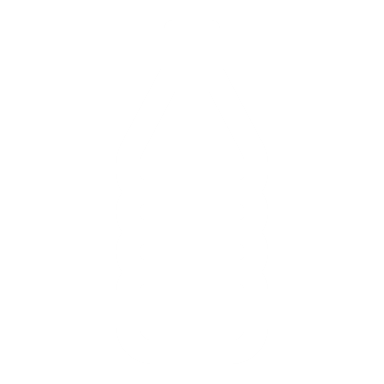 Pijte pouze zdravotně nezávadnou vodu. Pokud si nejste jistí, používejte balenou vodu.
Při prvních příznacích onemocnění (bolesti břicha, průjem, zvracení, zvýšená teplota) kontaktujte svého lékaře a informujte ho, že jste pobývali v zaplaveném prostředí.
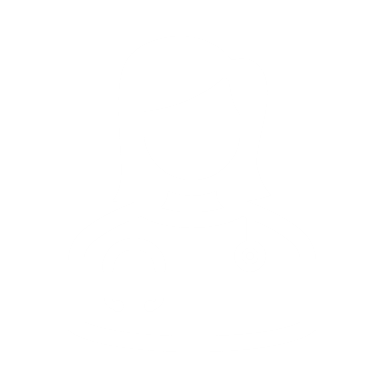 Instrukce v případě studny, která BYLA PŘÍMO zasažena povodní
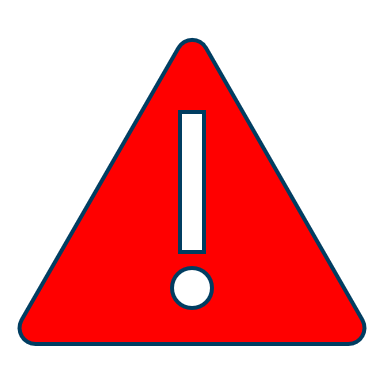 vodu v žádném případě nepoužívejte!
proveďte důkladnou sanaci celé studny 
po provedené dezinfekci používejte vodu pouze jako užitkovou 
k pití, výplachu úst a vaření používejte vodu ze studny až po rozboru kvality vody s uspokojivým výsledkem
Detailní postup naleznete na stránkách Ministerstva zdravotnictví (mzd.gov.cz) a Státního zdravotního ústavu (www.szu.cz)
Instrukce v případě studny, která NEBYLA PŘÍMO zasažena povodní
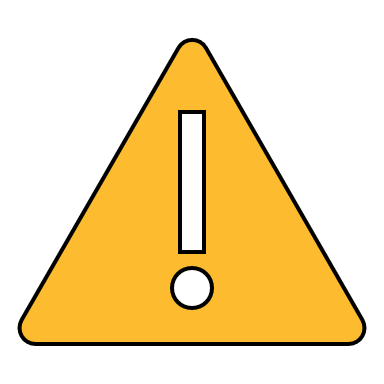 pokud nebyla studna přímo zasažena, ale pozorujete změnu oproti normálnímu stavu (zákal, zápach, změna barvy nebo chuti), vodu nepoužívejte k pitným účelům (případně převařujte) 
proveďte odčerpání vody a následnou dezinfekci 
další postup a užití dle aktuálního stavu 
proveďte kontrolní rozbor kvality vody
Detailní postup naleznete na stránkách Ministerstva zdravotnictví (mzd.gov.cz) a Státního zdravotního ústavu (www.szu.cz)
Lokální epidemiologickou situaci sleduje a protiepidemická opatření vždy vydává místně příslušná krajská hygienická stanice. Sledujte její webové stránky.

Další informace k ochraně zdraví při povodních naleznete na stránkách Ministerstva zdravotnictví (mzd.gov.cz) a Státního zdravotního ústavu (www.szu.cz) 
a na sociální síti X @Hygiena_cz.
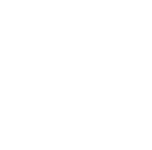 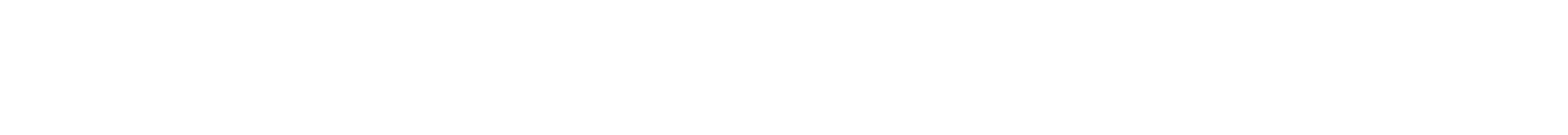